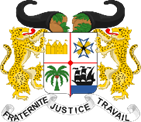 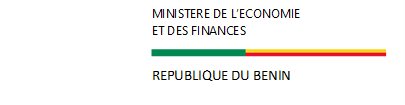 PRESENTATION 2
ORIENTATIONS DE LA STRATEGIE D’ENDETTEMENT A MOYEN TERME ET PLAN DE FINANCEMENT, GESTION 2021
ORIENTATIONS DE LA STRATEGIE D’ENDETTEMENT A MORIENTATIONS DE LA STRATEGIE D’ENDETTEMENT A MOYEN TERME ET PLAN DE FINANCEMENT, GESTION 2021
ORIENTATIONS DE LA STRATEGIE D’ENDETTEMENT A MOYEN TERME ET PLAN DE FINANCEMENT, GESTION 2021
OYEN TERME ET PLAN DE FINANCEMENT, GESTION 2021

Janvier 2021
Po	p
Clément AZIAGNIKOUDA, 
Directeur des Affaires Monétaires et Financières
SOMMAIRE
I- OBJECTIFS  DE LA  STRATEGIE D’ENDETTEMENT A MOYEN TERME

    II- ORIENTATIONS DE LA STRATEGIE D’ENDETTEMENT A MOYEN TERME

   III- PLAN DE  FINANCEMENT 2021
I- OBJECTIFS DE LA  STRATEGIE D’ENDETTEMENT A MOYEN TERME (1/2)
1-1 OBJECTIFS 
Les objectifs de la gestion de la dette publique au Bénin sont régies par un décret et s’articulent autour des points suivants :
 Satisfaire les besoins de financement de l’Etat et le paiement ponctuel de ses obligations au coût le plus faible possible dans une perspective à moyen et long termes ;
Maintenir le risque associé au portefeuille de la dette publique à un niveau prudent.
I- OBJECTIFS  DE LA  STRATEGIE D’ENDETTEMENT A MOYEN TERME (2/2)
1-2 OBJECTIFS 
Maintenir les indicateurs de viabilité et de soutenabilité de la dette en dessous des seuils définis ;
Promouvoir le développement du marché des titres publics.
II- ORIENTATIONS DE LA STRATEGIE D’ENDETTEMENT A MOYEN TERME
Les  orientations en matière  de stratégie d’endettement à moyen terme se résument  autour des points suivants :
Accorder la priorité  à la mobilisation des emprunts extérieurs concessionnels  et à l’émission de titres publics pour la couverture des besoins de financement de l’Etat ;
Limiter l’exposition du portefeuille de la dette publique aux risques de marché. A cet effet, une priorité est accordée aux emprunts à taux d’intérêt fixe ;
Maintenir le portefeuille de dette extérieure  diversifié en devises.
II- ORIENTATIONS DE LA STRATEGIE D’ENDETTEMENT A MOYEN TERME
En matière de financement, il s’agit pour le Bénin de :
Poursuivre la diversification de ses sources de financement par le recours aux banques commerciales internationales tout en privilégiant les devises stables ;
Réaliser de nouvelles opérations de reprofilage en vue de rallonger la maturité et de réduire le coût du portefeuille de la dette publique ;
Rester ouvert et attentif à l’évolution des conditions des marchés obligataires (international et régional) et se positionner pour des émissions de titres (régionaux/Eurobond) aux conditions les plus attractives.
III- PLAN DE FINANCEMENT 2021  ET MONTANT A LEVER SUR LE MARCHE DES TITRES PUBLICS (1/3)
Le budget de l’Etat, gestion 2021 s’élève à 2 452,192 milliards FCFA.
 Le déficit budgétaire sera financé à hauteur de 45% par l’émission de titres publics sur les marchés financiers pour un montant de 833,129 milliards FCFA.
 En lien avec les orientations de la stratégie d’endettement précédemment décrite, le Bénin a émis un Eurobond de 655,957 milliards FCFA en Euro à l’issue d’un road show effectué du 06 au 11 janvier 2021 sur les maturités de 11 et 31 ans.
III- PLAN DE FINANCEMENT 2021  ET MONTANT A LEVER SUR LE MARCHE DES TITRES PUBLICS (2/3)
L’émission d’Eurobond est couplée avec une opération de reprofilage par le rachat des titres de l’Eurobond inaugural en portefeuille pour un montant de 212,292 milliards FCFA. 
 Le montant restant à lever sur les marchés financiers au titre de l’année 2021 est de 389,464 milliards FCFA dont 82,5 milliards FCFA levés sur le marché local le 07 janvier 2021 par l’émission d’OAT de maturités 3 et 5 ans.
Le plan de financement réaménagé se présente comme suit.
III –PLAN DE FINANCEMENT 2021  ET MONTANT A LEVER SUR LE MARCHE DES TITRES PUBLICS (3/3)
III –PLAN DE FINANCEMENT 2021  ET MONTANT A LEVER SUR LE MARCHE DES TITRES PUBLICS
Le plan de financement a fait l’objet d’un calendrier d’émission détaillé qui donne les grandes masses ci-après à mobiliser par trimestre.
FIN DE LA PRESENTATION
MERCI DE VOTRE ATTENTION